L’approche programme, moteur de réussite?
24 février 2016
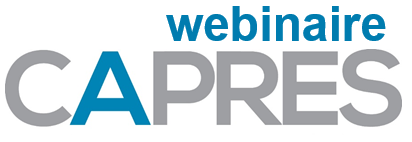 Une série de six webinaires
Des pistes pour accroître la réussite et la persévérance en enseignement supérieur (1er février)

Le « Growth mindset » – une clé de la persévérance et de la réussite des étudiants (17 février)

L’approche programme, moteur de réussite? (24 février)

Stratégies pédagogiques favorisant la réussite, par où commencer? (9 mars)	

Actions institutionnelles pour la réussite, comment en faire un succès? (17 mai)

Une dynamique de la réussite en éducation supérieure (1er juin)
Déroulement
Bienvenue	
L’approche programme
En milieu universitaire
En milieu collégial
Projet MAPES
Période de questions
Animation:
HÉLÈNE ALLAIRE, directrice des études, Cégep Marie-Victorin

Panélistes : 
FRANÇOIS VASSEUR, consultant en pédagogie et rédacteur du dossier

JOSIANE BASQUE, professeure en technologie éducative et directrice du Département Éducation, TELUQ

BRUNO FISET, conseiller pédagogique, Cégep Limoilou

ANASTASSIS KOZANITIS, professeur au Département de didactique, Université du Québec à Montréal
Le dossier du CAPRES
Ce qui peut accroître:
l’engagement dans la formation et l’adaptation;
l’apprentissage, la progression, le développement des compétences;
l’atteinte des buts et des objectifs de formation; 
la capacité d’exploiter ce qui fait l’objet de la formation; 
la satisfaction à l’égard de la formation
Le programme d’études peut-il être le lieu de la réussite?
L’étudiant peut-il
2. L’approche programme peut-elle 	être le moteur de la réussite?
À quelles conditions une approche programme peut-elle accroître la persévérance des étudiants et la réussite d’une formation?
Le programme d’études peut-il être le lieu de la réussite?
Les propriétés d’un programme d’études
Le programme d’études peut-il être le lieu de la réussite?
Comment concevoir un programme d’études en vue de la réussite et de la persévérance des étudiants?
Le programme d’études peut-il être le lieu de la réussite?
Comment concevoir un programme d’études en vue de la réussite et de la persévérance des étudiants?
ORIENTER LA FORMATION
Le programme d’études peut-il être le lieu de la réussite?
Déterminer les grands résultats attendus de la formation
Le programme d’études peut-il être le lieu de la réussite?
Des finalités 
en accord avec le « Growth mindset »

Des visées élevées de maîtrise
Des attentes exigeantes de réussite
Le programme d’études peut-il être le lieu de la réussite?
Comment organiser un P É en vue de la réussite et de la persévérance des étudiants?
Le programme d’études peut-il être le lieu de la réussite?
Organiser la formation en fonction des fins poursuivies, de la progression des étudiants et de la connexion des apprentissages
Le programme d’études peut-il être le lieu de la réussite?
Ordonner, unifier la formation
Temps
Le programme d’études peut-il être le lieu de la réussite?
Le temps exploité selon le « Growth mindset »
Les capacités se développent.
Le succès vient d’une démarche de progression.
Développement et progression servent de bases à l’organisation d’un programme d’études.
L’organisation favorise l’appropriation, la connexion, l’approfondissement des objets de formation.
Elle permet de situer, d’orienter, de réguler la progression et le développement de l’étudiant.
Le programme d’études peut-il être le lieu de la réussite?
Comment élaborer un P É en vue de la réussite et la persévérance des étudiants?
Le programme d’études peut-il être le lieu de la réussite?
Élaborer la formation en misant sur la professionnalisation, l’épanouissement, l’émancipation des étudiants
Le programme d’études peut-il être le lieu de la réussite?
Faire du programme un milieu de professionnalisation, d’épanouissement, d’émancipation
Temps
Le programme d’études peut-il être le lieu de la réussite?
Un milieu nourrissant un « Growth mindset »
Des défis à relever impliquant intégration et mise en œuvre des apprentissages.
Des mandats et fonctions favorisant engagement et collaboration. 
Des activités et tâches exigeant détermination, application et efforts. 
Des contextes de réalisation poussant à la ténacité. 
Des démarches contribuant à une perception positive de soi et à un sentiment d’auto efficacité.
2. L’approche programme peut-elle 	être le moteur de la réussite?
Les conditions de l’accroissement de la réussite et de la persévérance dans les programmes d’études
2. L’approche programme peut-elle 	être le moteur de la réussite?
Oui, si les acteurs partagent une même vision de la réussite.
2. L’approche programme peut-elle 	être le moteur de la réussite?
Oui, si les acteurs se donnent un cadre de référence commun en matière de réussite.
2. L’approche programme peut-elle 	être le moteur de la réussite?
Oui, si les acteurs se donnent un plan menant à la réussite.
2. L’approche programme peut-elle 	être le moteur de la réussite?
Oui, si les acteurs mettent en œuvre une démarche systémique visant la réussite.
2. L’approche programme peut-elle 	être le moteur de la réussite?
Que sait-on des actions efficaces?
Elles intègrent les intentions, les valeurs des destinataires.
Elles amplifient le sentiment d’avoir une place, d’être à sa place.
Elles suscitent l’engagement. 
Elles donnent des moyens de prendre en charge son devenir.
Elles font bon usage du temps, s’inscrivent dans la durée.
Elles orientent l’apprentissage, la progression, le développement.
Elles sont adaptées à la situation de la personne.
Elles reposent sur la coopération, l’accompagnement.